January 2010
Project: IEEE P802.15 Working Group for Wireless Personal Area Networks (WPANs)
Submission Title: [Low Energy Critical Infrastructure Monitoring]	
Date Submitted: [January 2010]	
Source: [Johan Becker, Mike Calcagno, David Howard] Company: [Amplex, Inc., Sempra Energy, On-Ramp Wireless, Inc.]
Address: [10920 Via Frontera, Suite 200, San Diego, CA 92127 USA]
Voice: [+1 858-592-6008], FAX: [+1 858-592-6009], E-Mail: [david.howard@onrampwireless.com]
Abstract:  [This presentation contains the material related  to the panel presentation at WNG]
Purpose:  [For information]
Notice:  This document has been prepared to assist the IEEE P802.15.  It is offered as a basis for discussion and is not binding on the contributing individual(s) or organization(s). The material in this document is subject to change in form and content after further study. The contributor(s) reserve(s) the right to add, amend or withdraw material contained herein.
Release:  The contributor acknowledges and accepts that this contribution becomes the property of IEEE and may be made publicly available by P802.15.
Slide 1
David A. Howard,  et al On-Ramp Wireless, Inc.
January 2010
Low Energy Critical Infrastructure Monitoring
Addressing assets and infrastructure essential for the functioning of a society and economy
Water supply, energy production and distribution, agriculture, transportation, security services, bridges, levees, etc.
More at http://en.wikipedia.org/wiki/Critical_infrastructure
Why is monitoring needed?
Preventive maintenance:  repairs can be scheduled, costs are reduced 
Safety:  prevention of catastrophic failures, environmental damage, hazardous leaks/spills
Reliability:  reduces outage and speeds restoration of service
Cost reduction through improved operations and efficiency
Applications represent billions of endpoints which cannot be cost effectively addressed by existing technologies
David A. Howard,  et al On-Ramp Wireless, Inc.
Slide 2
January 2010
Critical Infrastructure Application Overview
Transportation & Asset tracking
Infrastructure Monitoring
Security & Life Safety
Water leak detection
Sewer monitoring
Bridge/structural integrity monitoring
Streetlight control systems
Fault Circuit Indicators
Soil monitoring
Oil & gas pipeline monitoring
Public transport tracking
Cargo container monitoring
Railroad condition monitoring
Traffic congestion monitoring
Gas/hazardous material detection
Perimeter security
Border surveillance
Medical alert for at-risk populations
First responder tracking
Small data packet, widely dispersed endpoints or hard to reach locations, high capacity, battery operated applications requiring a secure, reliable and cost effective wireless network
Slide 3
David A. Howard,  et al On-Ramp Wireless, Inc.
January 2010
User CaseSempra EnergyMike CalcagnoDistribution Fault Current IndicatorSubstation Monitoring
Slide 4
David A. Howard,  et al On-Ramp Wireless, Inc.
January 2010
SDG&E Background
3,300,000 population in territory
700,000 gas meters
> 60 % underground infrastructure
1,400,000 electric meters
Significant IT programs
OpEx 20/20 – leveraging technology
VoIP
Wide-area network rebuild – TDM to IP/MPLS
LAN rebuild
Wireless wide area network rebuild
David A. Howard,  et al On-Ramp Wireless, Inc.
Slide 5
January 2010
Sample of Wireless at SDG&E
David A. Howard,  et al On-Ramp Wireless, Inc.
Slide 6
January 2010
Gaps In Technology
Point to multi-thousands of point communications
Relatively small amount of data
Latency in seconds
Ability to operate without primary power
Minimal network complexity and number of active nodes
Standard network interface – IP
Standard device interface – Serial or IP
Available embedded through an OEM
Easily deployable
Able to communicate to underground assets
Addresses spectrum issues
David A. Howard,  et al On-Ramp Wireless, Inc.
Slide 7
January 2010
Target Use Cases at SDG&E
Fault Current Indicators
In the tens of thousands
Overhead  and underground
Monitor state, possibly number of events
Distribution Transformers
In the hundreds of thousands
Voltage and current, power out
Monitoring Remote Terminal Units
Condition based monitoring
Improve outage resolution
David A. Howard,  et al On-Ramp Wireless, Inc.
Slide 8
January 2010
SDG&E Territory: Examples
Tower Shared Space / High Interference
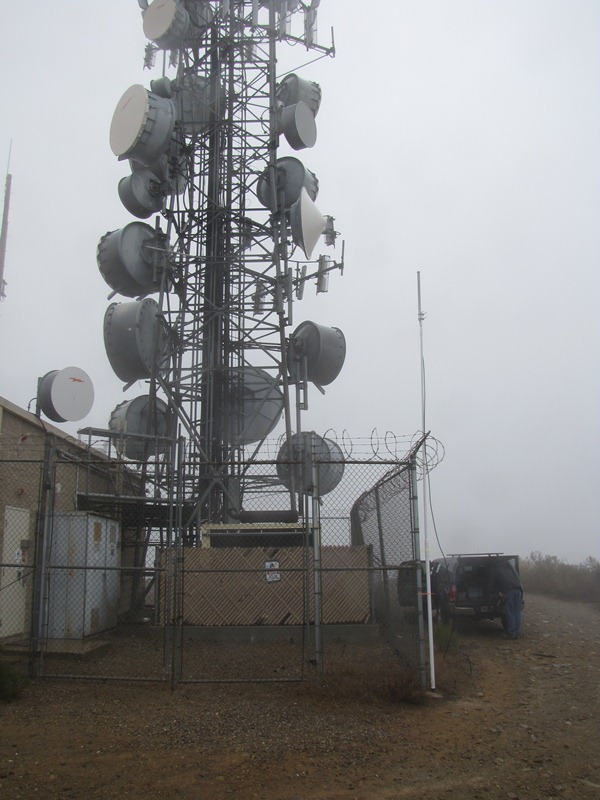 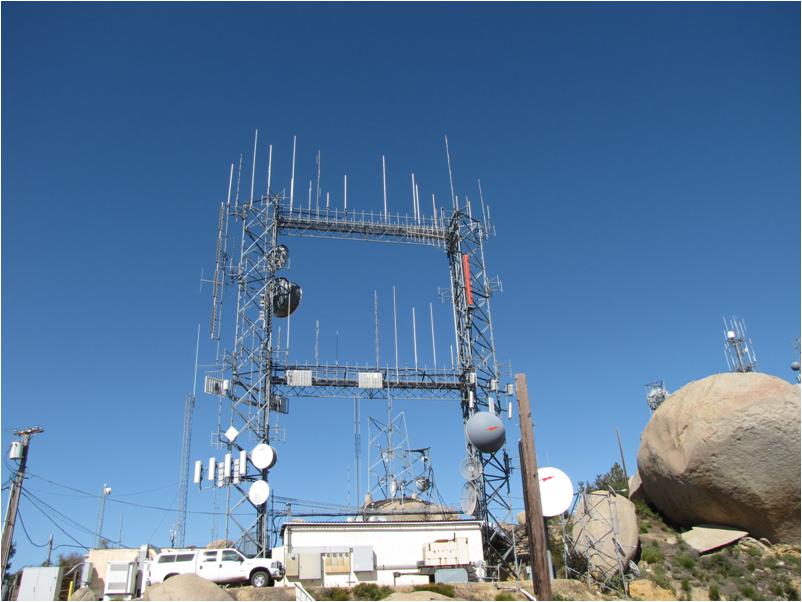 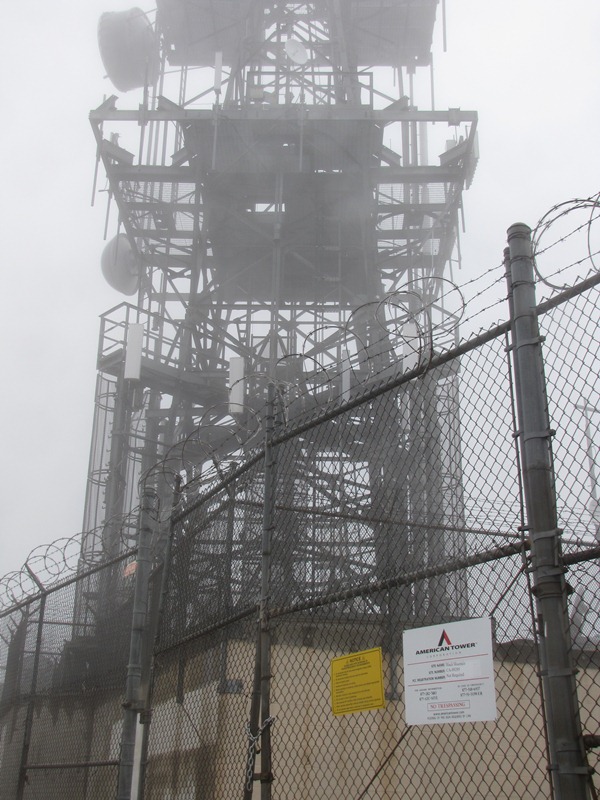 David A. Howard,  et al On-Ramp Wireless, Inc.
Slide 9
January 2010
SDG&E Territory: Examples
FCI: Below Ground Deployment
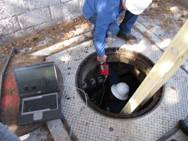 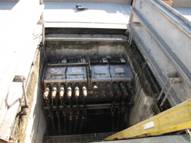 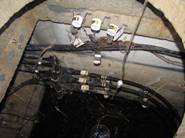 David A. Howard,  et al On-Ramp Wireless, Inc.
Slide 10
January 2010
SDG&E Territory: Examples
Substation Monitoring: 500 KV / 230 KV
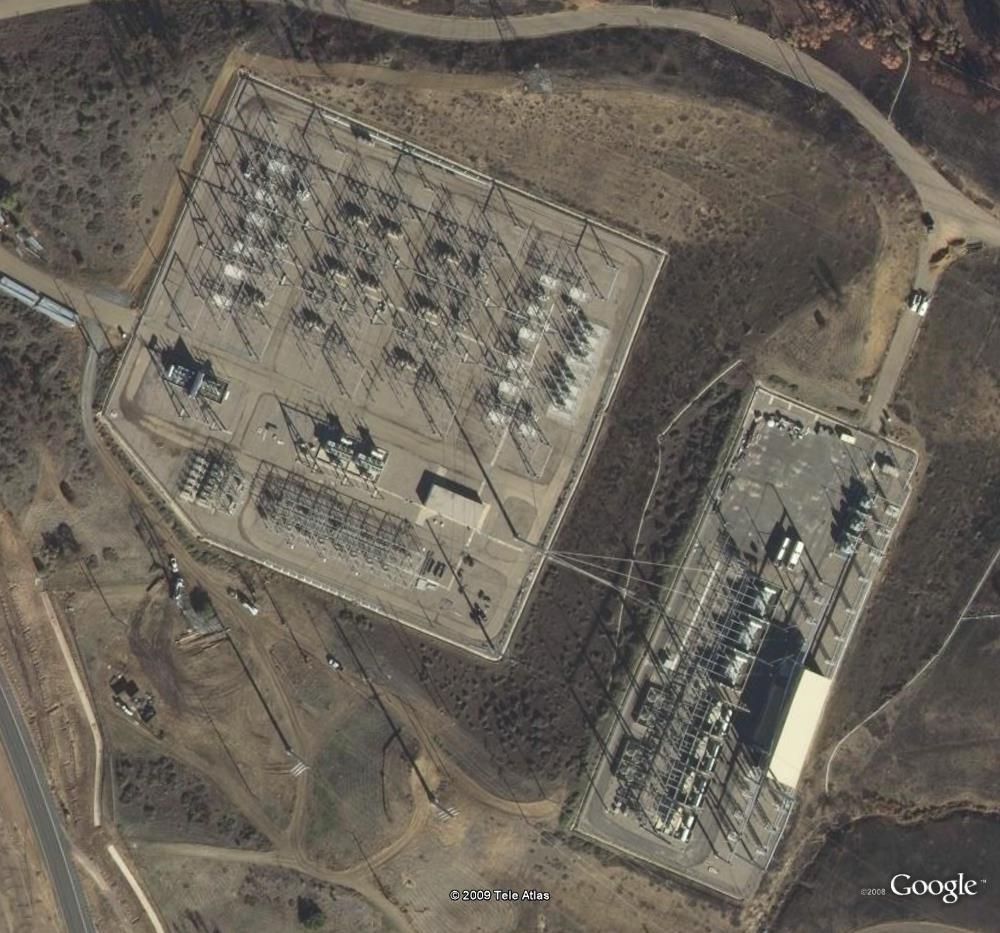 David A. Howard,  et al On-Ramp Wireless, Inc.
Slide 11
January 2010
SDG&E Territory: Substation Monitoring
Harsh Environment
Inside Metal Cabinets
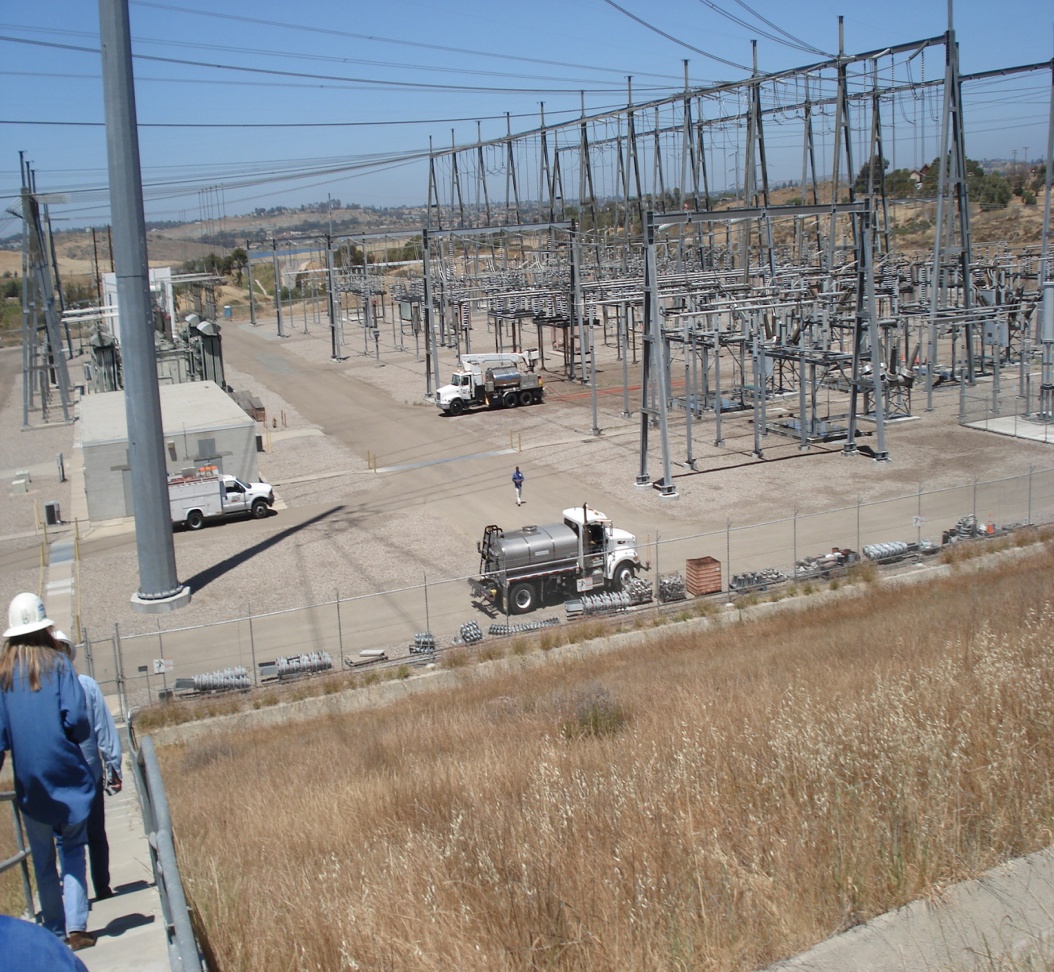 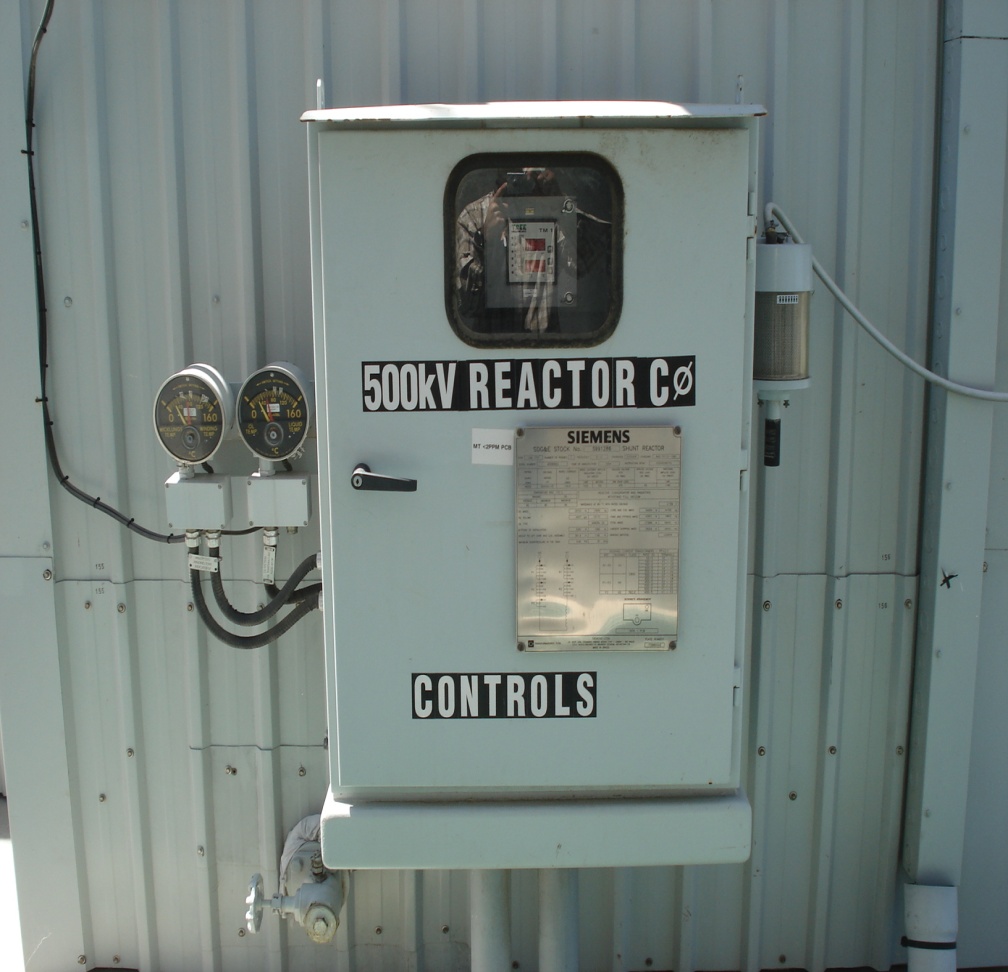 David A. Howard,  et al On-Ramp Wireless, Inc.
Slide 12
January 2010
SDG&E Territory: Substation Monitoring
Harsh Environment: 230 KV
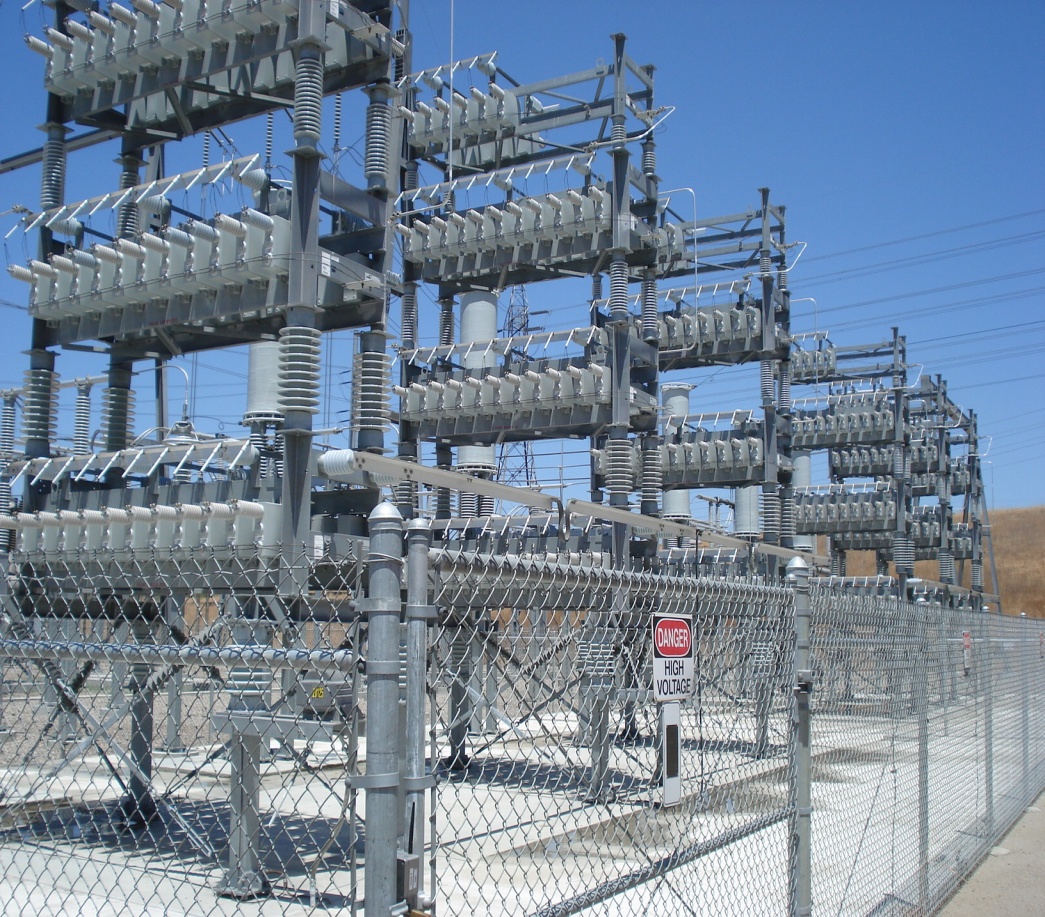 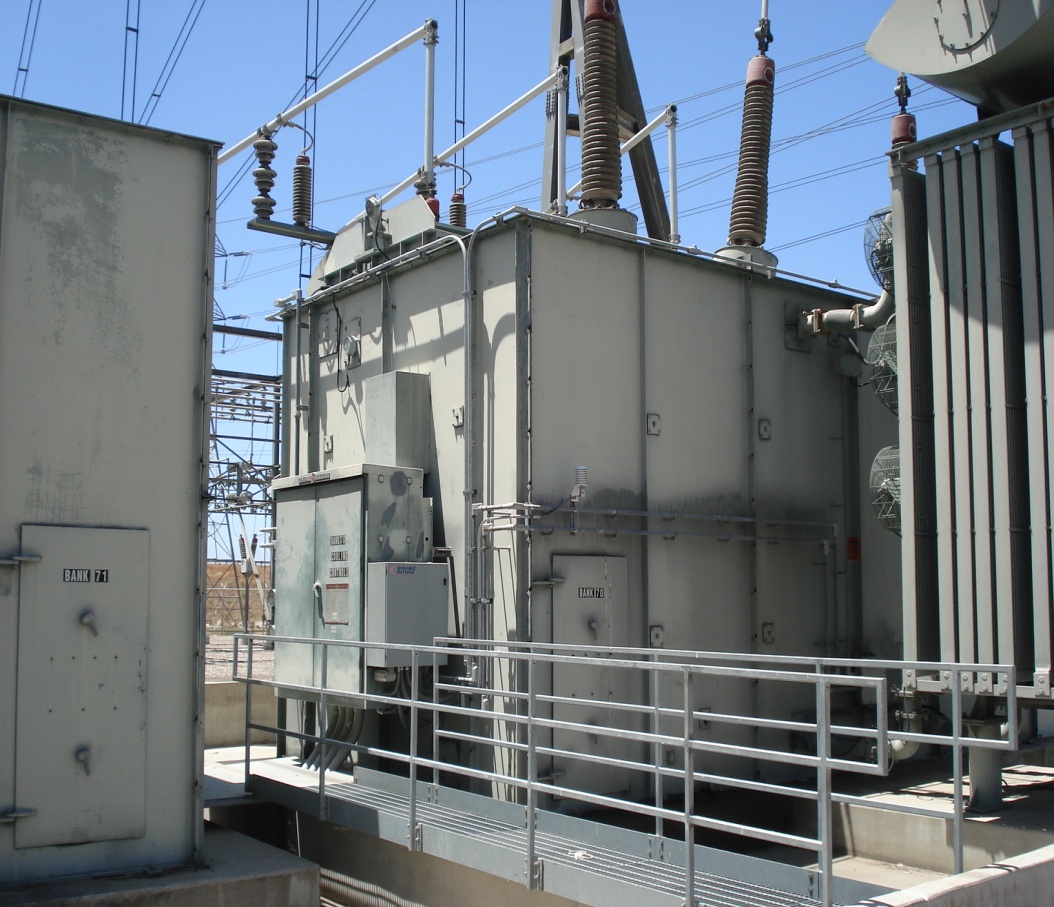 David A. Howard,  et al On-Ramp Wireless, Inc.
Slide 13
January 2010
User CaseAmplex Inc.Johan BeckerWater Leak Detection
Slide 14
David A. Howard,  et al On-Ramp Wireless, Inc.
January 2010
Water Leakage Detection
Next generation water leak detection system
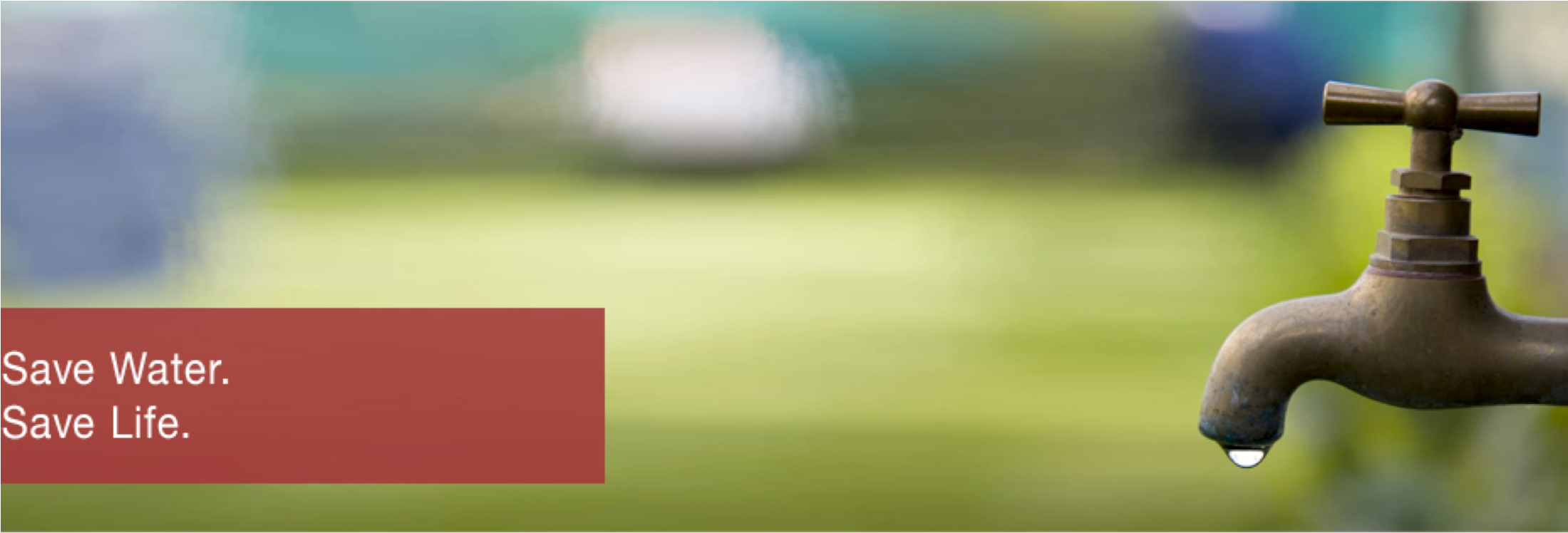 David A. Howard,  et al On-Ramp Wireless, Inc.
Slide 15
January 2010
Water is an expensive scarce resource
Water resources are often found far away from where it is being used
Water must be transported from supply to consumer
Fresh water produced at desalination plants
Global problem
California has put restrictions on water usage
Australia is transporting water by trucks to dry regions.
Within the European Union it is estimated that 11% of the population and 17% of the area has limited water resources
Mediterranean countries are highly dependant on rainfall (Cyprus needed to ship in water in 2008)
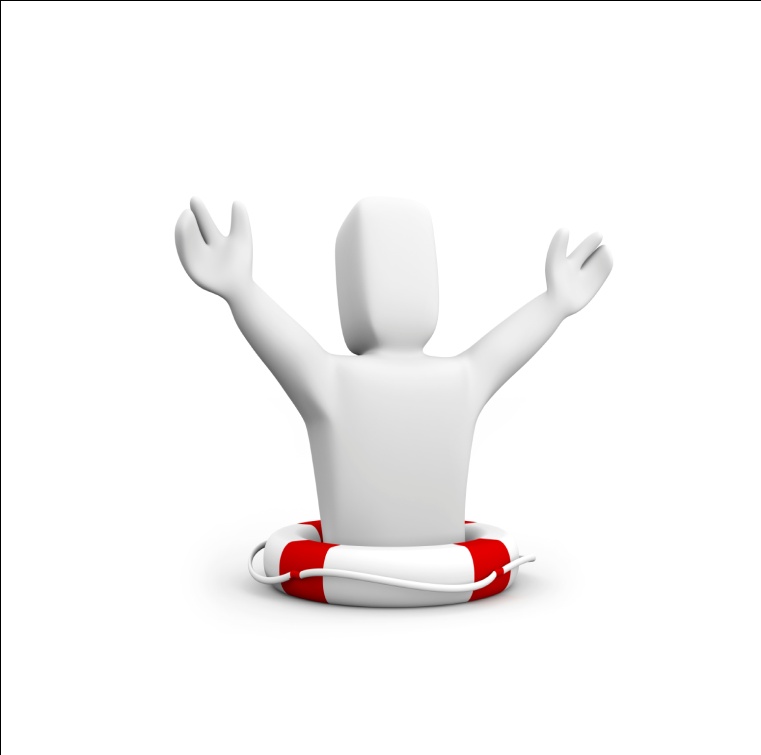 David A. Howard,  et al On-Ramp Wireless, Inc.
Slide 16
January 2010
Case example  - United Arab Emirates
ADDC provides 375 million gallons of water per day. Fresh water is produced at a desalination plant and transported to consumer
Demand for water is increasing in UAE. New desalination  plants are being built and existing ones enlarged.
Pilot project screening 207 km of distribution pipe. 460 leaks were detected, equal to 17% loss of water.
Projecting this number to the entire distribution network, loss of water could be approx. 65 million gallons per day (USD 9.5 million). 
By detecting and repairing the leaks investments in new plants can be delayed by 2 years.
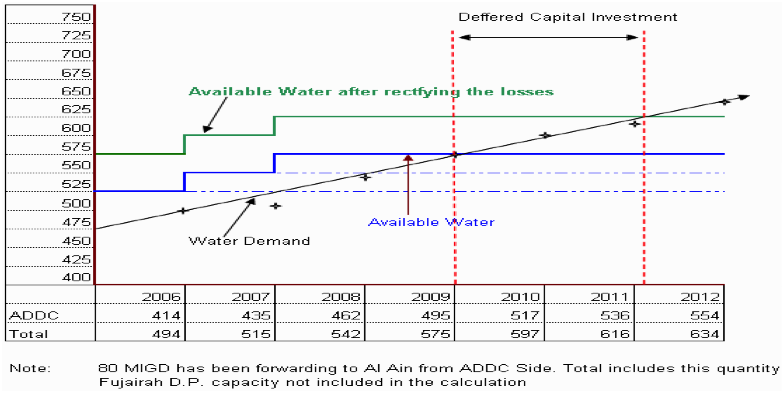 David A. Howard,  et al On-Ramp Wireless, Inc.
Slide 17
January 2010
Case example  - United Arab Emirates
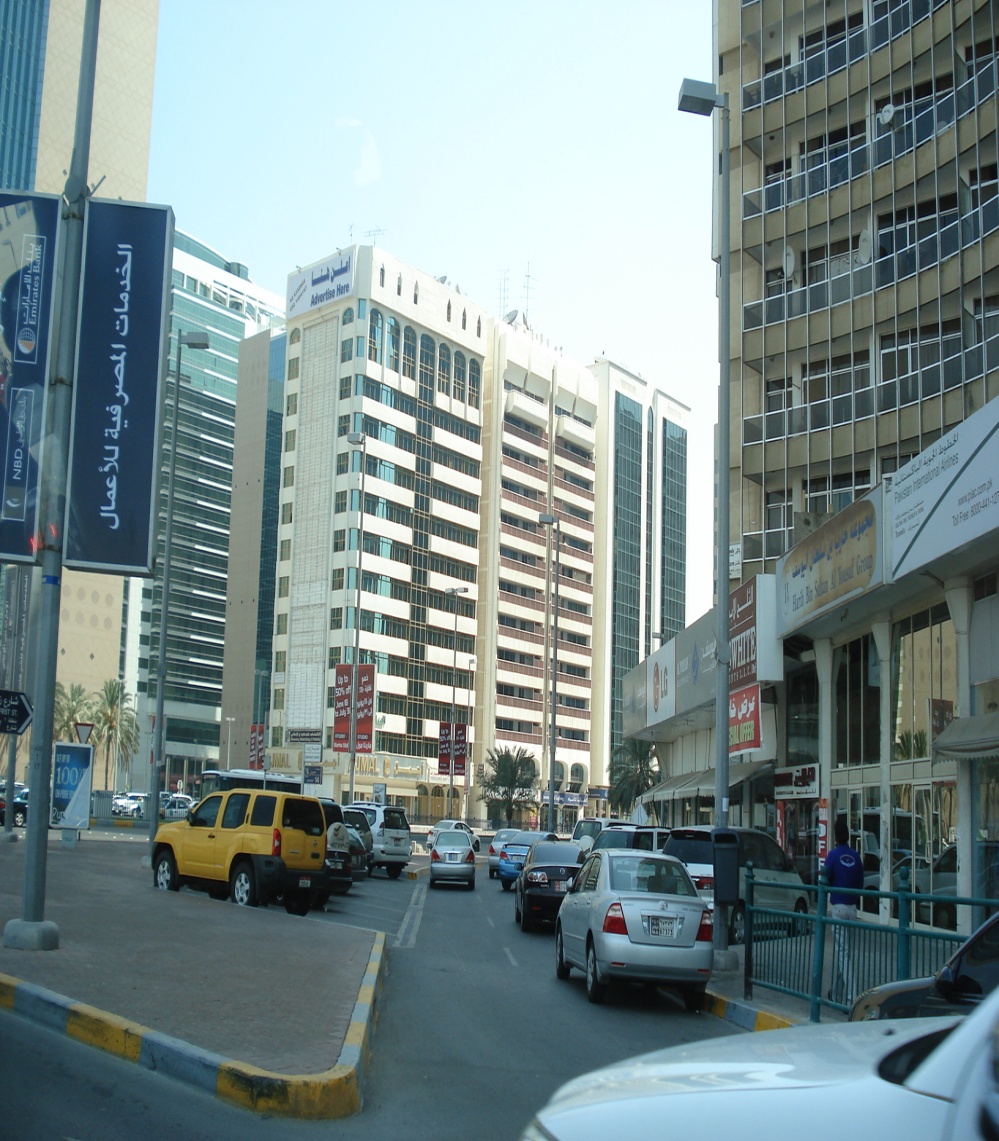 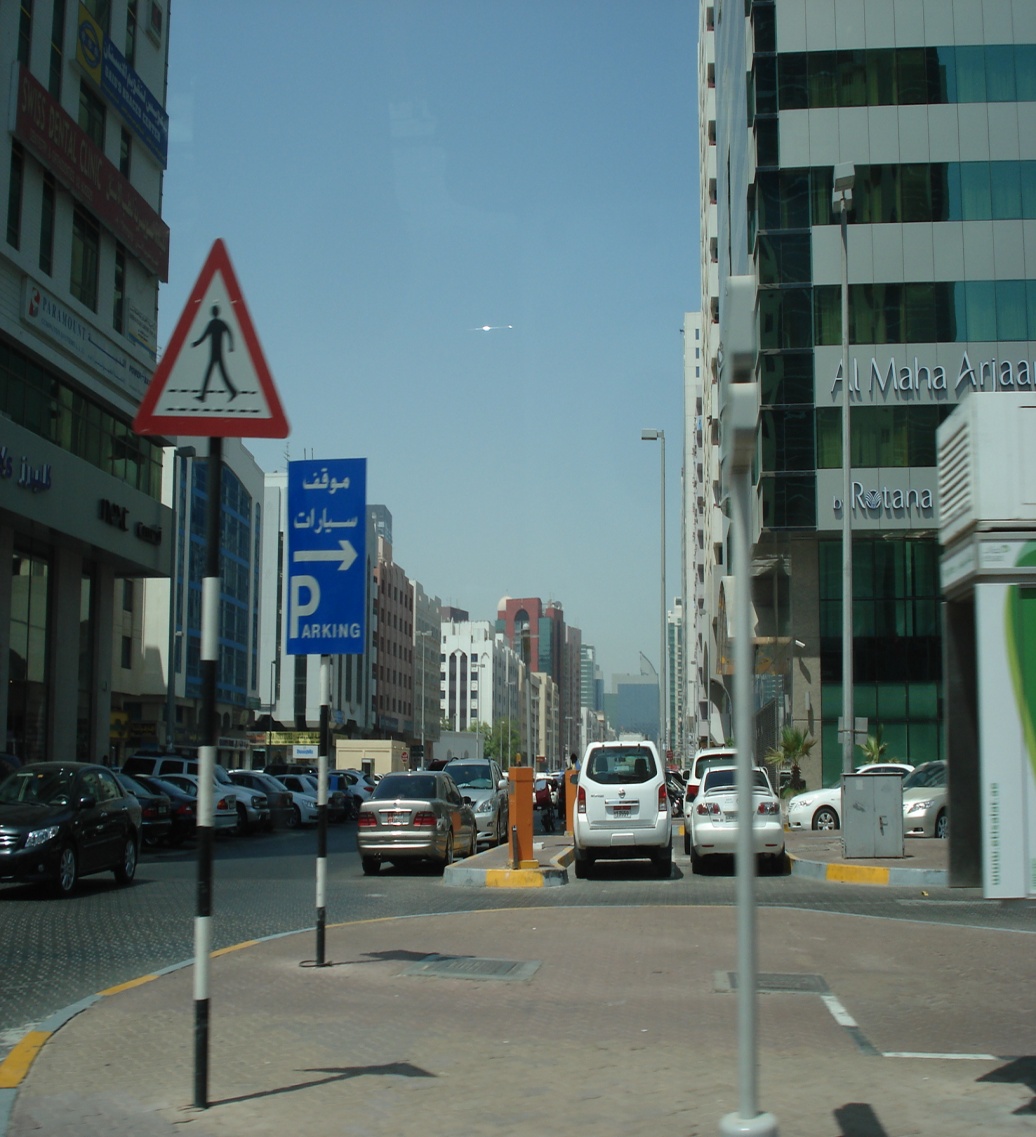 David A. Howard,  et al On-Ramp Wireless, Inc.
Slide 18
January 2010
Case example  - United Arab Emirates
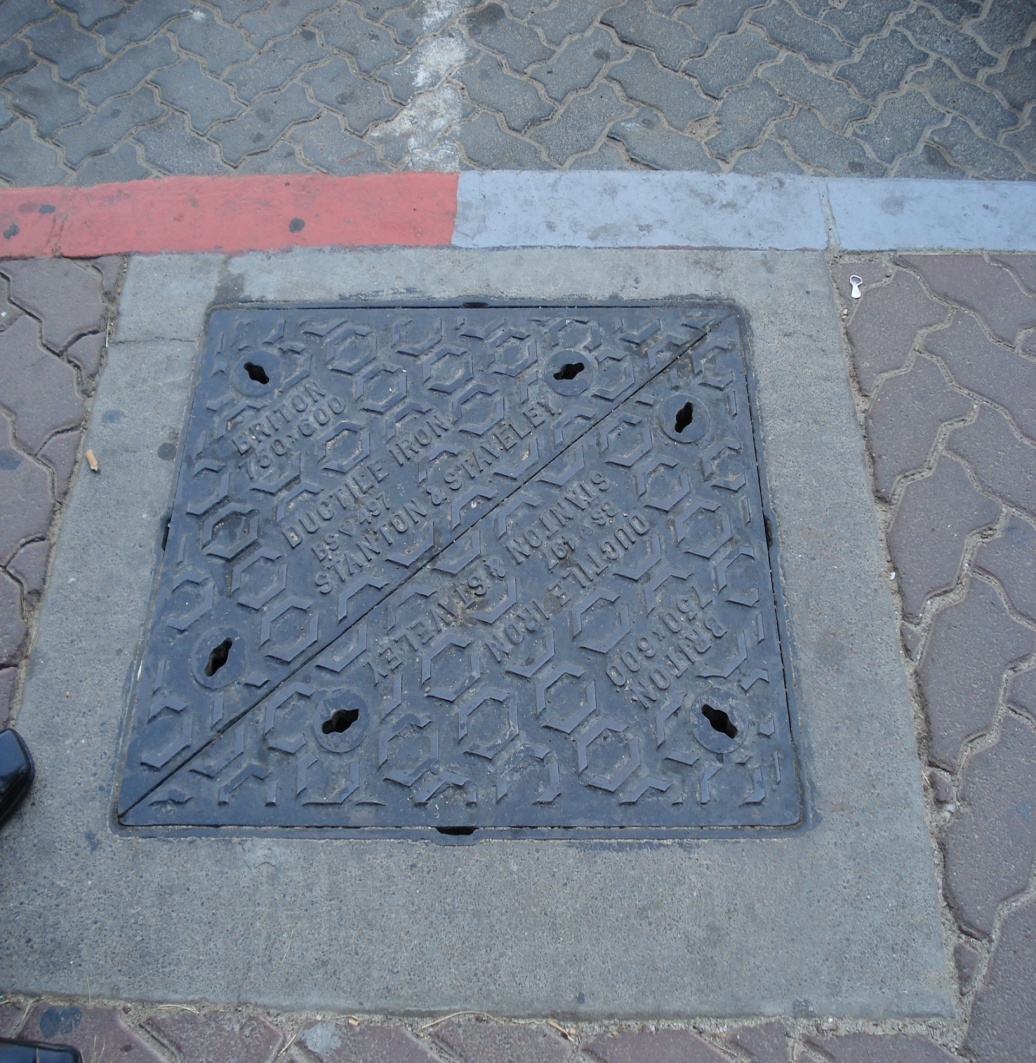 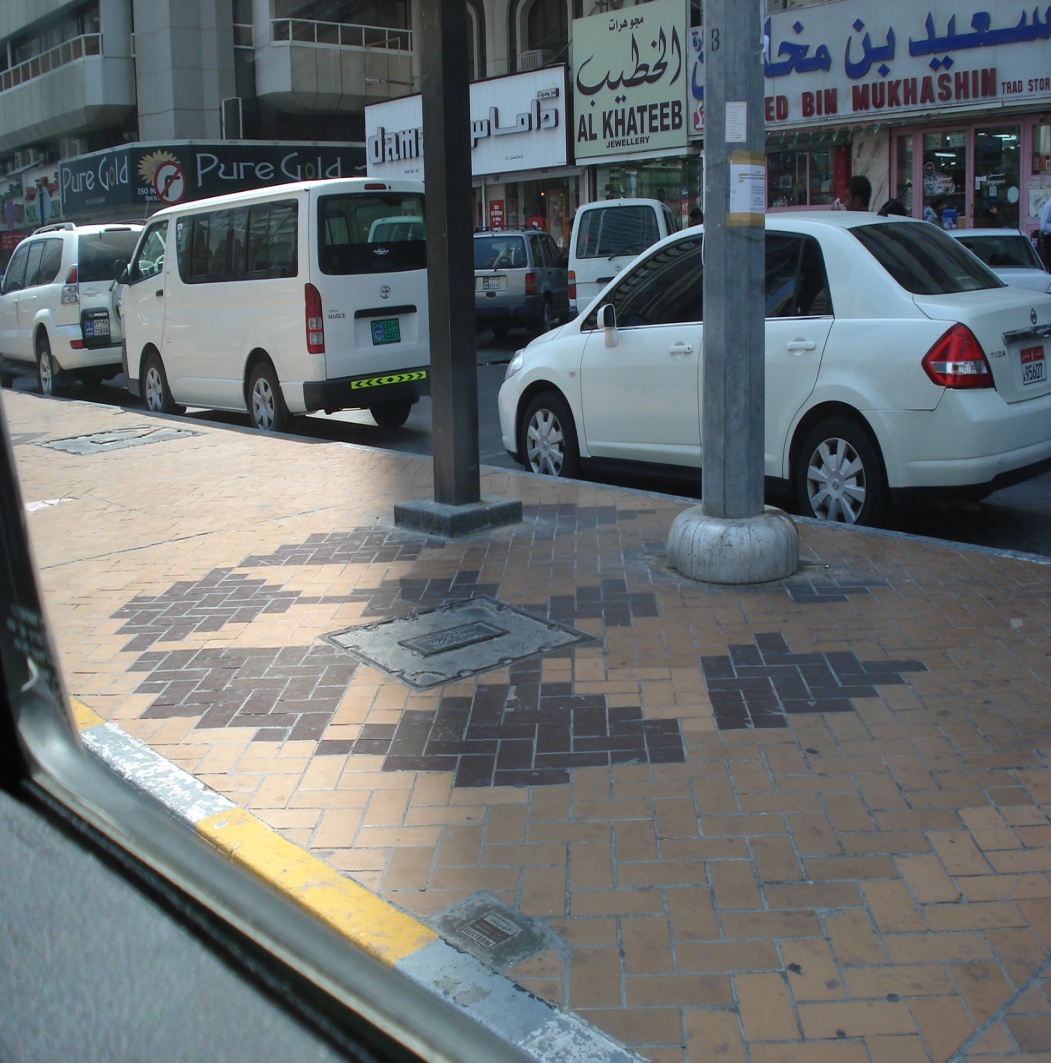 David A. Howard,  et al On-Ramp Wireless, Inc.
Slide 19
January 2010
Traditional leak detection method take time and resources
Distribution Area
Divide distribution area into smaller and easier controlled areas and install flow meters
Define baseline leakage and intervention trigger level
Increasing accuracy of pinpointing location of leaks
Increasing time and resource consumption
Monitor monthly average flow in each area; prioritize according to water loss
Carry out Active Leak Detection in identified area
… and in the meantime water is wasted
David A. Howard,  et al On-Ramp Wireless, Inc.
Slide 20
January 2010
Leak detection is difficult underground
Large leaks are often visible on the ground
Small leaks often can run for a long time and waste more water. Pro-active approach to leakage detection is necessary in order to find small leaks
Traditional leak detection requires resources in the field
Leakage engineer listens to pipes. When a leak appears, there is a noise from water passing the damaged piece of pipe
Leakage engineer creates report and leakage team is sent out in the field to identify exactly where the leak is so that a repair team can fix the pipe
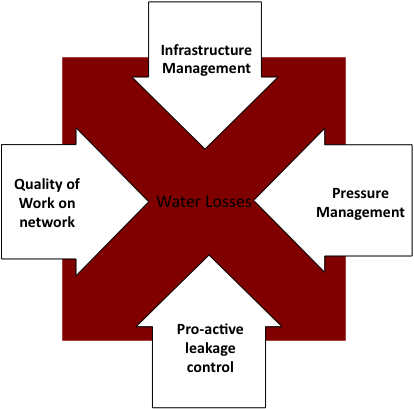 David A. Howard,  et al On-Ramp Wireless, Inc.
Slide 21
January 2010
Noise loggers exist but have challenges
Replaces human listening for acoustic signals
Temporarily installed on pipes (lift and shift), every 150 yards, one week per site
Manpower collects information from noise loggers
Radio signals with drive-by solution (require manpower and only once a day)
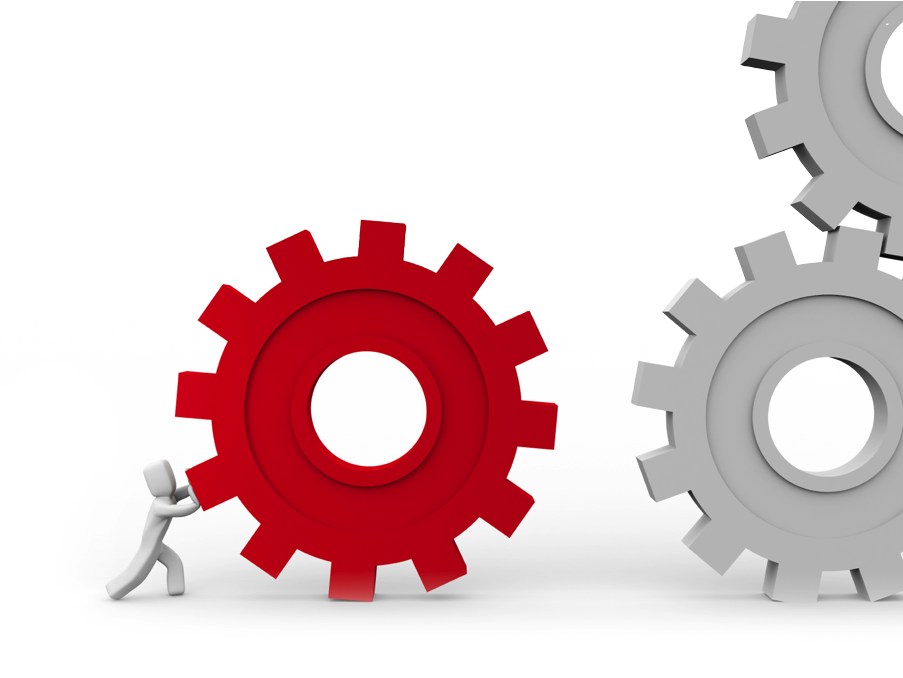 David A. Howard,  et al On-Ramp Wireless, Inc.
Slide 22
January 2010
Solution: Underground installation of logging systems that can be remotely monitored
Key Requirements
Permanent installation of large number of sensors underground
Long range and ability to penetrate underground vaults
Battery operated – long lifetime
small data messages once per day and in case of alarm event (leak detected)
Low installation cost (easy deployment), and low cost of maintenance
Severe environments put demands on the noise logger equipment
Pump station, heavy traffic, house connections, connected pipes, etc. make noise
David A. Howard,  et al On-Ramp Wireless, Inc.
Slide 23
January 2010
Control room
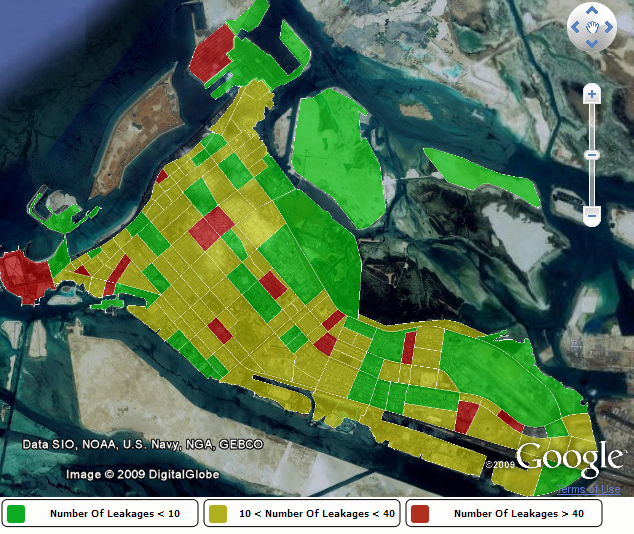 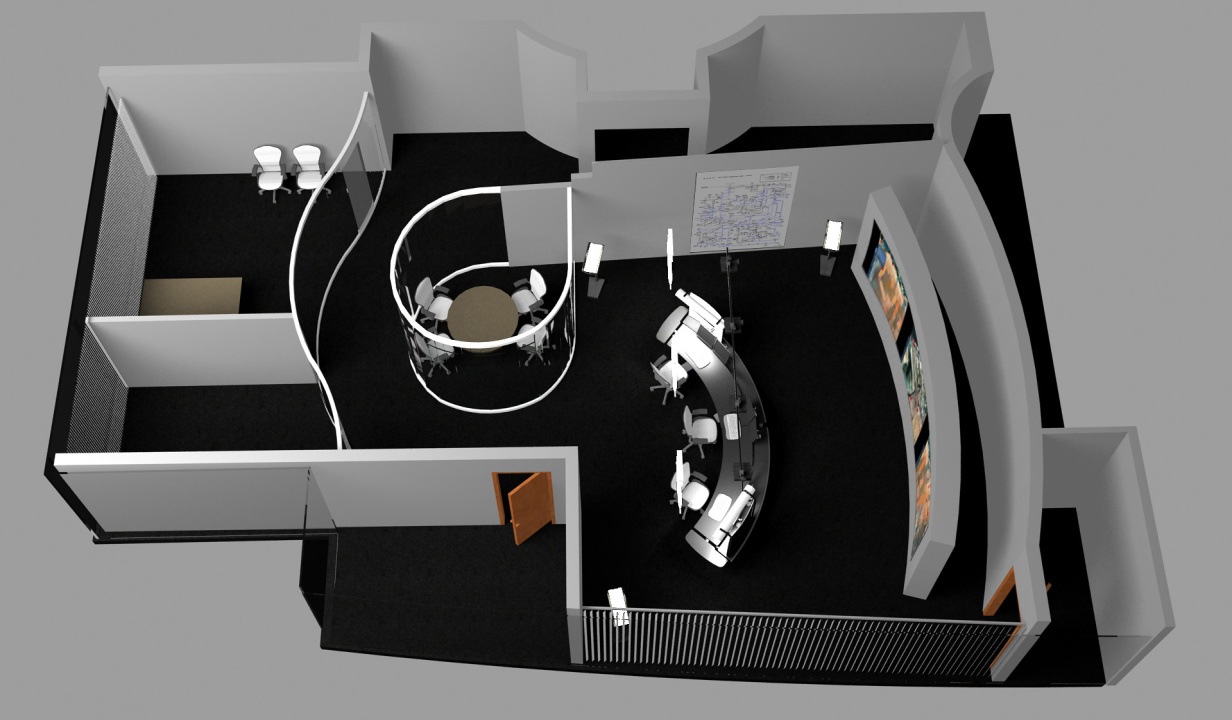 David A. Howard,  et al On-Ramp Wireless, Inc.
Slide 24
January 2010
Low EnergyCritical Infrastructure MonitoringWhy New Standards Group?David Howard
Slide 25
David A. Howard,  et al On-Ramp Wireless, Inc.
January 2010
Application requirements
Mains power rarely available
Battery operation (up to 20 years) – low energy consumption
Low duty cycle
Low node density
long range
Hard to reach locations(i.e. at or underground, in building, in cabinet/vault)
Large link budget, low receive sensitivity
Large number of endpoints
high capacity uplink
Broadcast/multicast capability
David A. Howard,  et al On-Ramp Wireless, Inc.
Slide 26
January 2010
Application requirements
Mobility
Asset tracking
Dynamic fail-over 
Worldwide use
Operates in all regulatory domains
Low transmit power compliant with international regulations
Low cost
Low operational cost: unlicensed, lightly licensed spectrum
Low infrastructure, maintenance , and system cost
Ease of deployment
David A. Howard,  et al On-Ramp Wireless, Inc.
Slide 27
January 2010
Existing Architectures
Satellite link
high power
high cost 
subscriber fees
Cellular
high power
coverage 
subscriber fees
Wireless SCADA
high unit, and installation costs
limited capacity
high power
proprietary
David A. Howard,  et al On-Ramp Wireless, Inc.
Slide 28
January 2010
Existing architectures (continued)IEEE 802 Wireless
802.11 WLAN
802.15 WPAN
802.16 WMAN
802.20 MBWA
802.22 WRAN
David A. Howard,  et al On-Ramp Wireless, Inc.
Slide 29
January 2010
802.11/ Wi-Fi - WLAN
Optimized for computing (and smart phone) applications demanding high data rate, high duty cycle, and high performance in areas such as QOS and roaming
Local area coverage (hot spots)
High power, not suitable for multi year battery life
David A. Howard,  et al On-Ramp Wireless, Inc.
Slide 30
[Speaker Notes: Infrastructure costs]
January 2010
802.15.1/3/4f/6/7 - WPAN
15.1 - Bluetooth
Short range
Low capacity
focused on apps of multimedia and regular recharging (days between charges)
15.3 - High Rate (multi-media)
Short range
15.4f - RFID
focus is for very low cost with no mechanisms to enhance range
15.6 - Body Area Network
‘short range, wireless communication in the vicinity of, or inside, a human body (but not limited to humans)’
15.7 - Visible Light Communications
‘short-range optical wireless communication using visible light.’
David A. Howard,  et al On-Ramp Wireless, Inc.
Slide 31
January 2010
802.15.4/4g – WPAN
15.4-2006
15.4g Smart Utility Network
Unlicensed spectrum
Low complexity
Compatible data rates
Not designed for outdoor propagation environment
Short range
Requires powered network infrastructure to extend range
Low capacity of nodes per collector
Neighborhood area range
Higher data rate per node
Higher power consumption
Focused on forming connectivity for electric meters
System trade-offs make use of fact that mains power is available for most end nodes
Uses mesh for range enhancement
Large payload
David A. Howard,  et al On-Ramp Wireless, Inc.
Slide 32
January 2010
802.16/20/22 – WMAN/MBWA/WRAN
802.16 Metropolitan Area Network 
Broadband Wireless Access Working Group
802.20 Mobile Broadband Wireless Access
802.22 Wireless Regional Area Network
Designed for broadband - high data rate 
Architectural Complexity
Infrastructure based architecture
High cost
Infrastructure intensive
Deployment cost and complexity
High power (“cell phone battery life”  .16m)
Medium capacity (users)
David A. Howard,  et al On-Ramp Wireless, Inc.
Slide 33
January 2010
Conclusions
Low Energy Critical Infrastructure Monitoring needs a standard solution
Application requirements for critical infrastructure monitoring
Low energy
Low data rate, payload and duty cycle
Low cost infrastructure and endpoints
Low maintenance
High link margin for challenging environments and long range
Application space is not well served by any existing or planned standards
802.15 family is the right place to begin investigating new group
Good fit for application space
Good fit for data rates and complexity
No overlap with existing or planned PHY standards
David A. Howard,  et al On-Ramp Wireless, Inc.
Slide 34
January 2010
Low EnergyCritical Infrastructure MonitoringQ&A
Slide 35
David A. Howard,  et al On-Ramp Wireless, Inc.
January 2010
Appendix:User CaseUpland ConsultingOil and Gas Pipeline Monitoring
Slide 36
David A. Howard,  et al On-Ramp Wireless, Inc.
January 2010
Oil and Gas Pipeline Monitoring
Deployment environment
City, urban, suburban, undeveloped and very remote areas
Critical infrastructure:
supply of energy resource
high risk for damage to people and environment
Need to protect and monitor pipelines
    for failures, damage and theft
Corrosion, flow, pressure, temperature,
    vibration
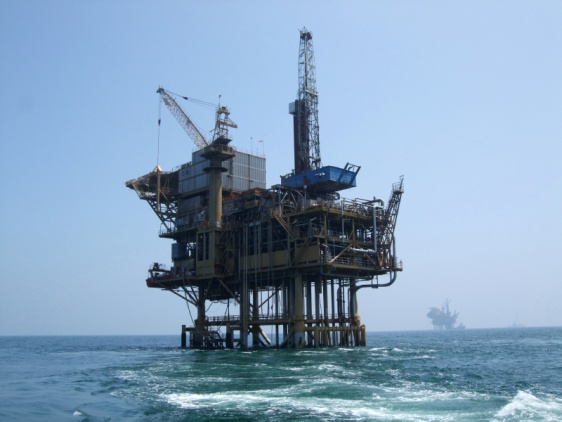 David A. Howard,  et al On-Ramp Wireless, Inc.
Slide 37
January 2010
Oil and Gas Pipeline Monitoring
The Market
25 million unit estimated Total Potential Market for wireless sensors in Oil & Gas [ONWorld Research, 2008]

Key drivers of pipeline monitoring
Safety (human / environment)
Reliability (critical resources)
Cost savings (increasing cost)
Compliance (regulators)
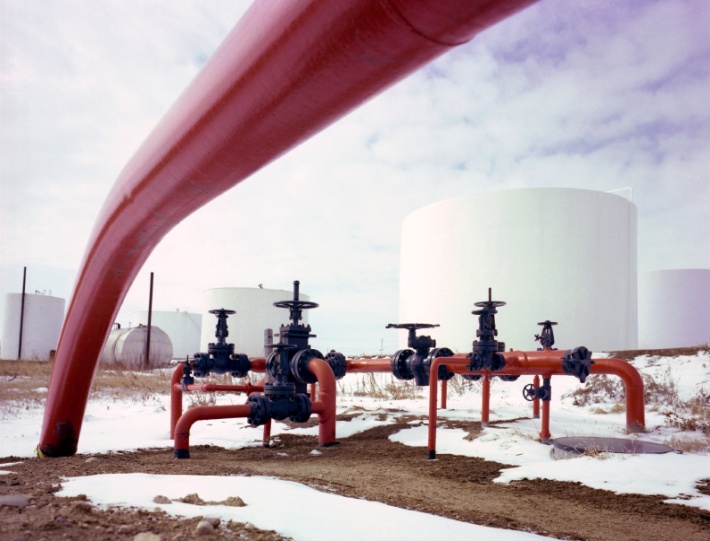 David A. Howard,  et al On-Ramp Wireless, Inc.
Slide 38
January 2010
Shell Petroleum Development Company of Nigeria (SPDC)
SPDC network 6,000 km of pipelines, flow-lines, manifolds, flow-stations and gas plants
Major challenge is to monitor this vast pipeline network for various incidents of spills due to
Pipeline sabotage
Vandalism
Other security related issues
Results in increased operational costs, lost revenue and damage to corporate image
David A. Howard,  et al On-Ramp Wireless, Inc.
Slide 39
January 2010
Key Drivers of Monitoring System
Reduction in Hydrocarbon loss as response time is substantially reduced and the station is shutdown as soon as it is spill is observed
Environmental impact of the spill is substantially reduced, as damage area will be less
Reduction in cost of remediation
Due to the proactive response media communication is better co-ordinated and managed hence protecting Shell corporate image
David A. Howard,  et al On-Ramp Wireless, Inc.
Slide 40
January 2010
Remote Operations Framework
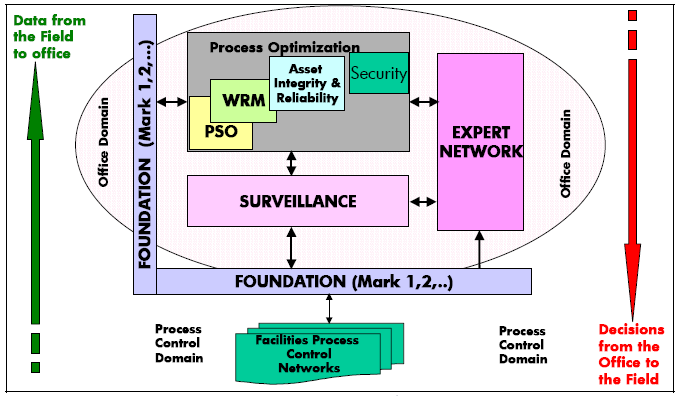 Source: Shell EP ROCI newsletter July/August 2007
David A. Howard,  et al On-Ramp Wireless, Inc.
Slide 41
January 2010
Smart Fields Capabilities
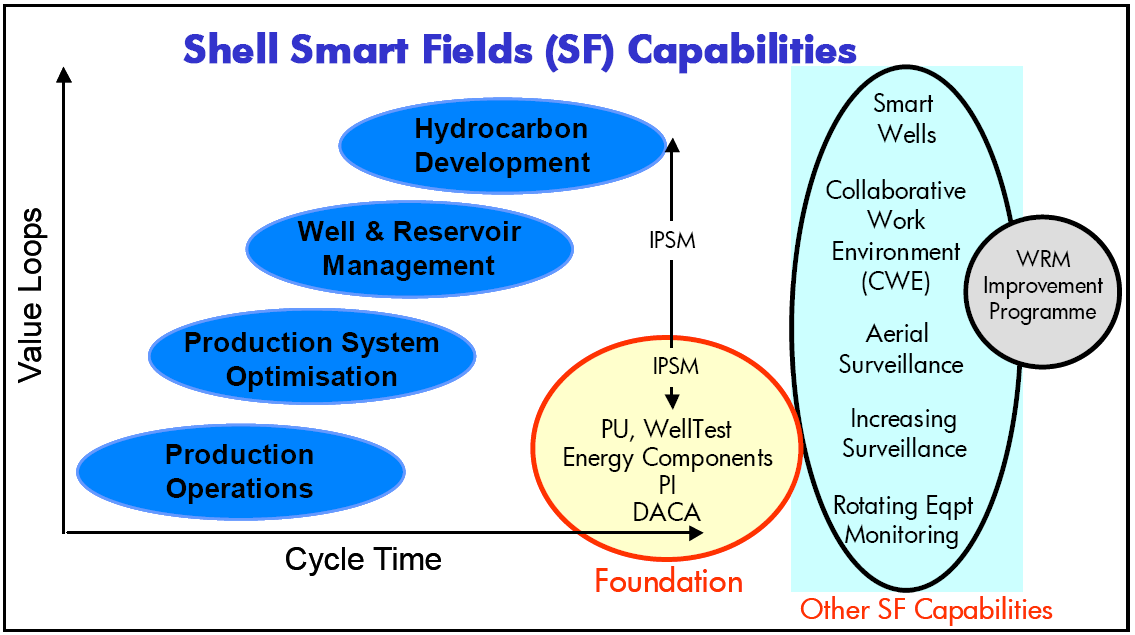 Source:  Shell EP ROCI newsletter July/August 2007
David A. Howard,  et al On-Ramp Wireless, Inc.
Slide 42
January 2010
Oil and Gas Pipeline Monitoring
Summary of Application Requirements for Wireless Monitoring
Remote Area with Challenging Environment need to be covered
No powered infrastructure available
Very long distances over
	non accessible terrain
High sabotage and vandalism rate
	 small and low profile devices
Low to no maintenance required
Simple and easy installation
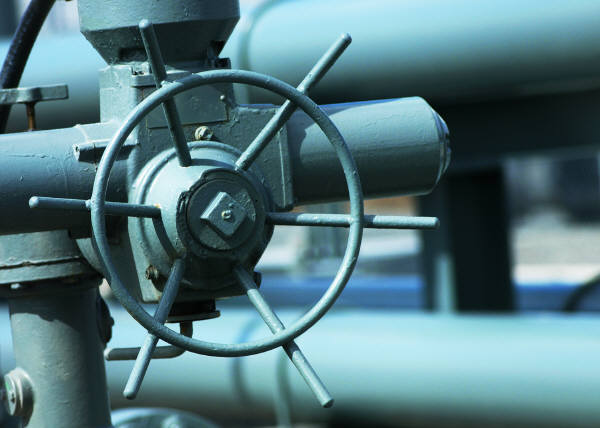 David A. Howard,  et al On-Ramp Wireless, Inc.
Slide 43